基于深度学习的虚拟仪器Deep Learning Virtual Instruments
季凯帆、刘辉、洪俊超、毕以、徐喆、覃瑛、杨波
中国科学院云南天文台
China-VO 2020
2020/11/22
VO2020
1
2020/11/22
VO2020
2
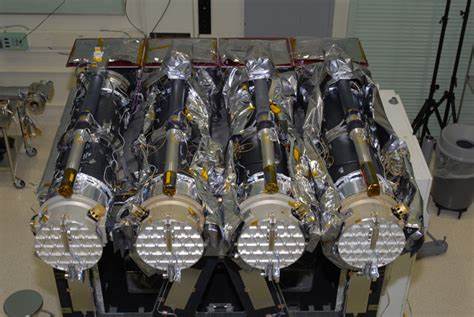 Mar,2010 开始工作
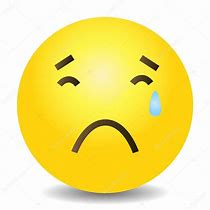 May,2014，MEGS-A offline
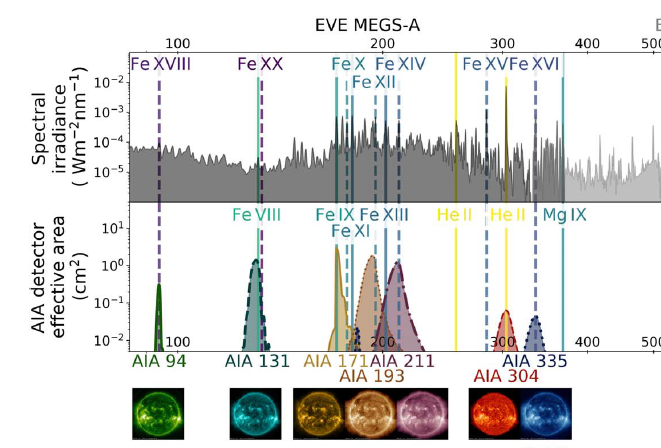 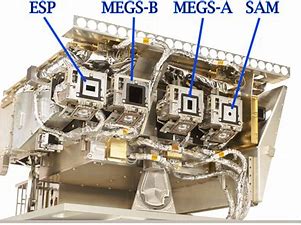 2020/11/22
VO2020
3
2020/11/22
VO2020
4
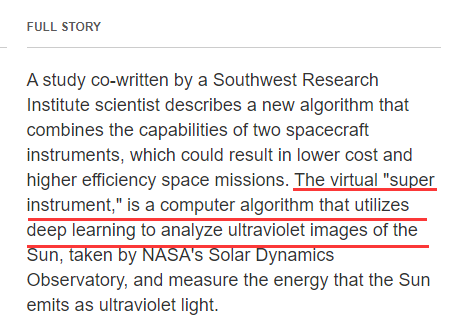 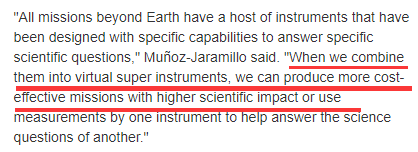 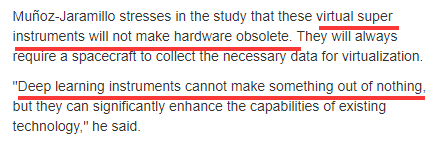 2020/11/22
VO2020
5
虚拟仪器（Virtual Instrument）
使用深度学习的算法，把不同设备的数据充分结合起来，从而低成本、高效率地产生“新”科学级数据的“仪器”。
2020/11/22
VO2020
6
Our Virtual Super Solar Instrument Projects
Virtual Super Fulldisk X-ray Instrument
Virtual Super Fulldisk G-band Instrument
Virtual Super Fulldisk EUV193 Instrument 
Virtual Super MDI Instrument
。。。。。。
2020/11/22
VO2020
7
Virtual Super Fulldisk X-ray Instrument							-洪俊超、刘辉、季凯帆
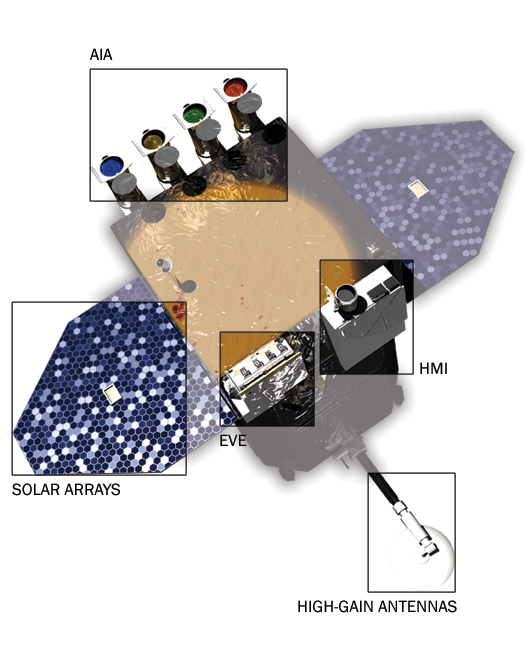 产生高时间分辨率（12秒）、高空间分辨率（0.6”）的全日面X-ray 图像
AIA 全日面, 12秒, 0.6”/pixel
XRT 全日面  12小时，2”/pixel; 局部像,1分钟，1”/pixel
2020/11/22
VO2020
8
2020/11/22
VO2020
9
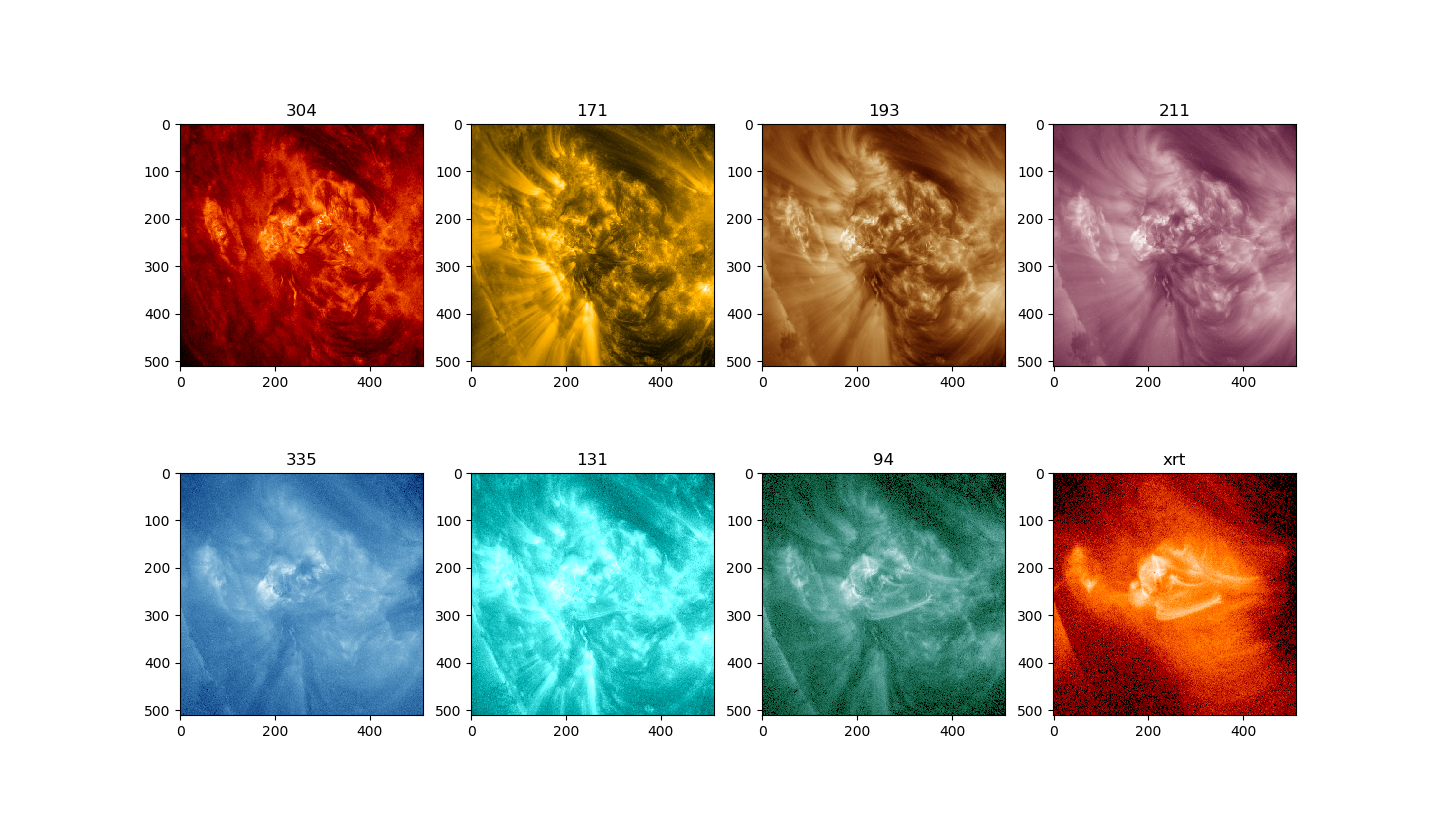 xrt_20150313_172944_Be_thin.fits
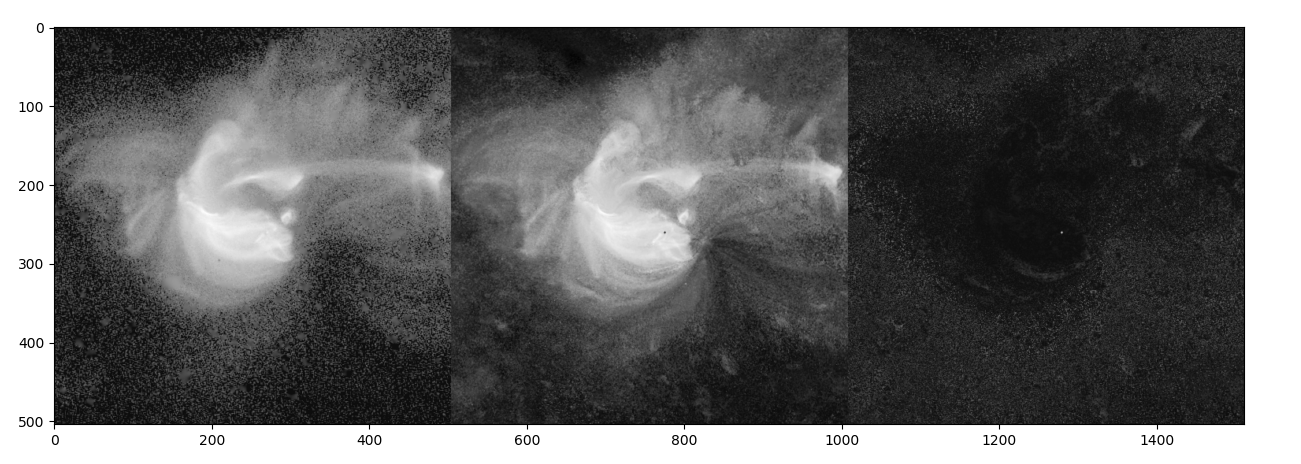 2020/11/22
VO2020
10
xrt_2012.1117.060100_Be_thin.fits
xrt_2012.0120.062301_Be_thin.fits
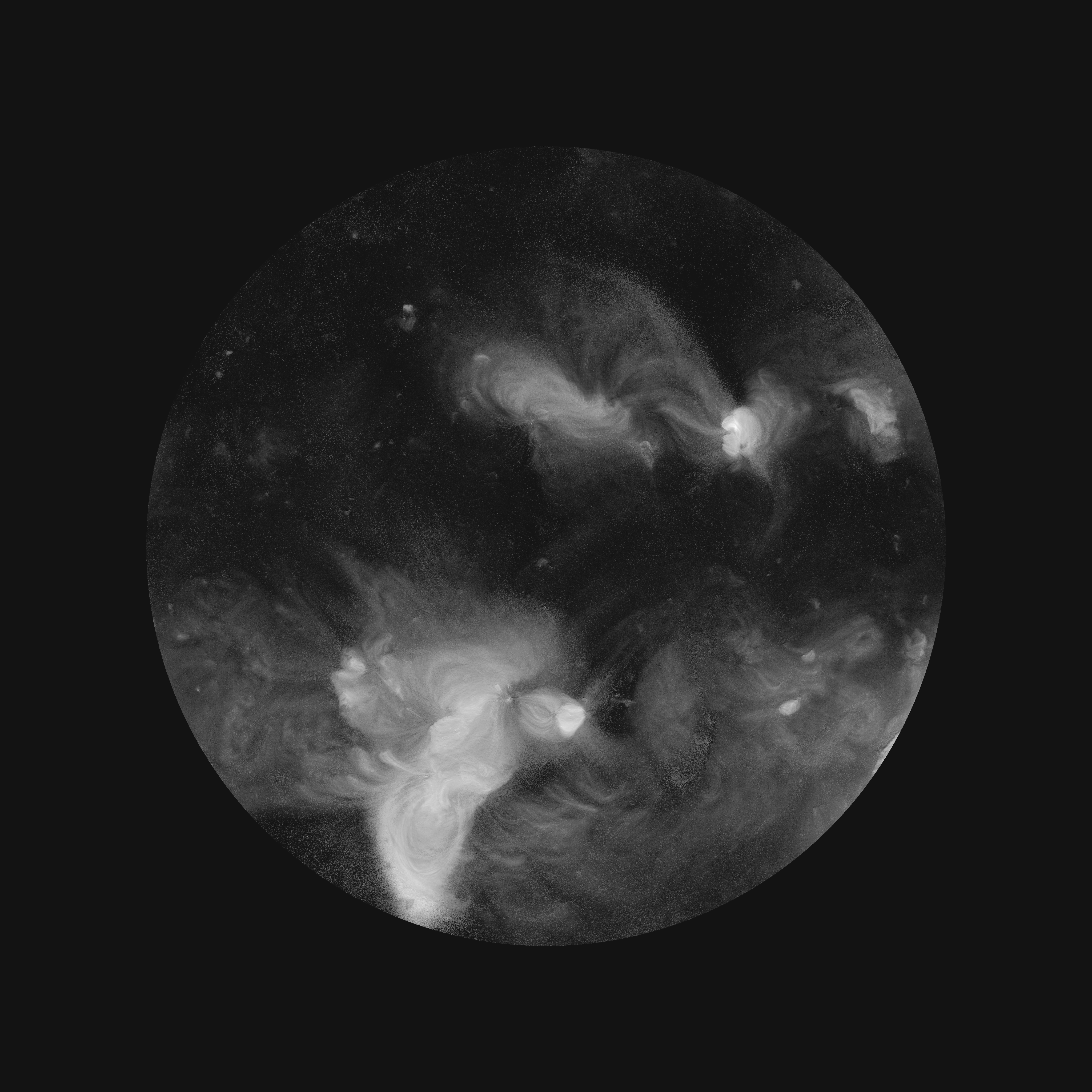 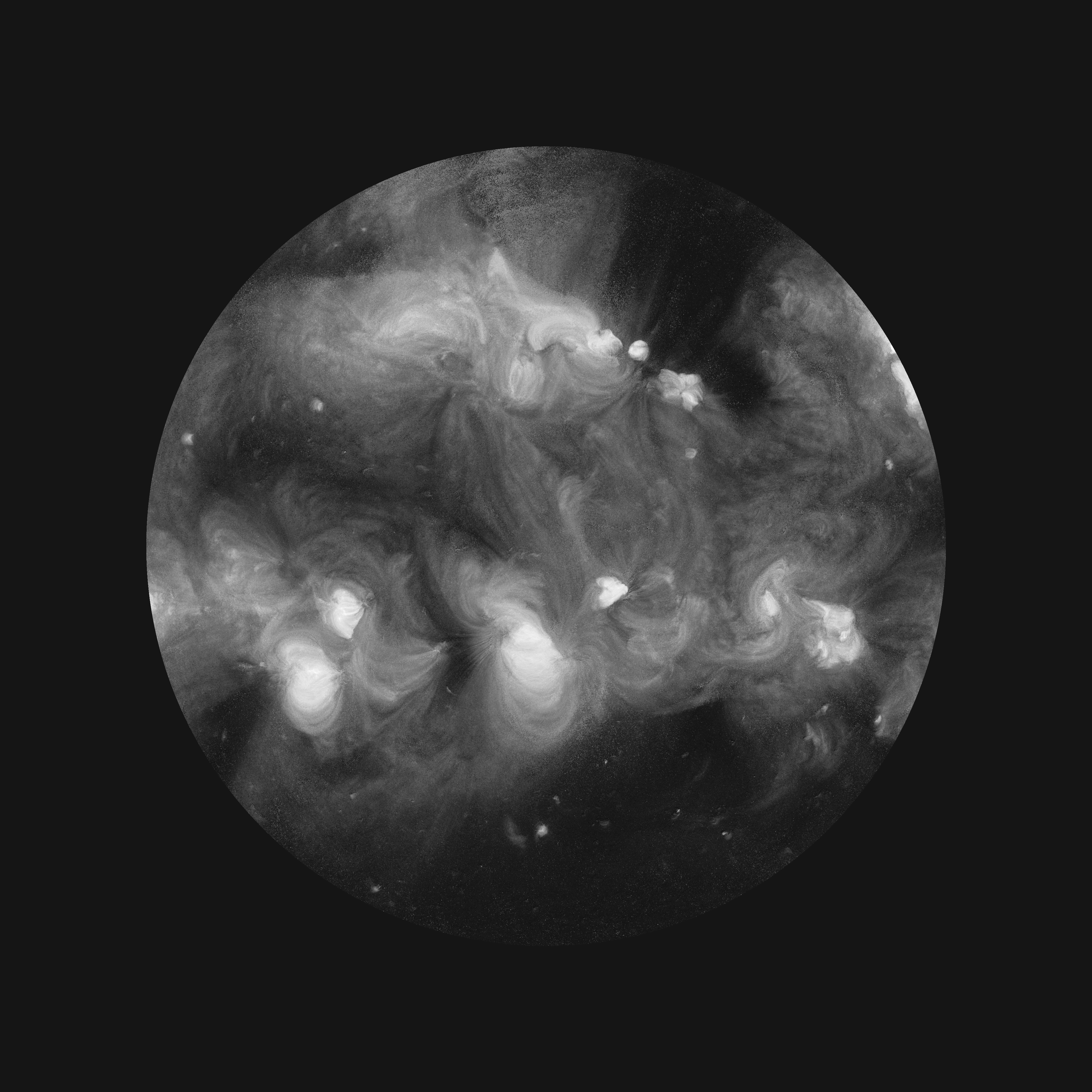 2020/11/22
VO2020
11
Virtual Super Fulldisk G-band Instrument							   -徐喆、季凯帆、刘辉
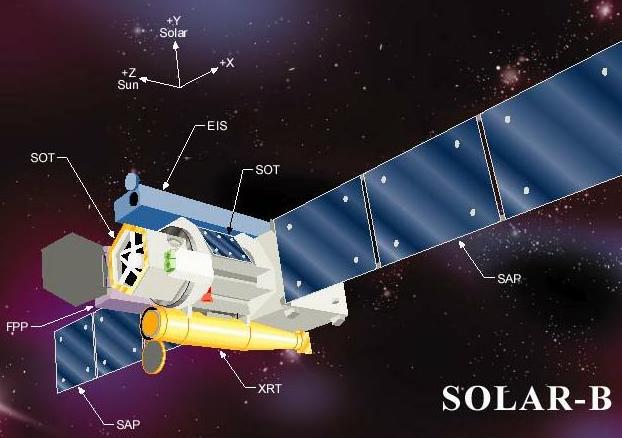 产生高时间分辨率（45秒）、高空间分辨率（0.25”）的全日面G-band图像
SDO/HMI   全日面,    4096*4096, 0.5”/pixel ,   45秒，      2010-Now,   14cm
Hinode/SOT 局部像，4096*2048, 0.108”/pixel , 1-10分钟， 2006-Now， 50cm
2020/11/22
VO2020
12
训练流程：
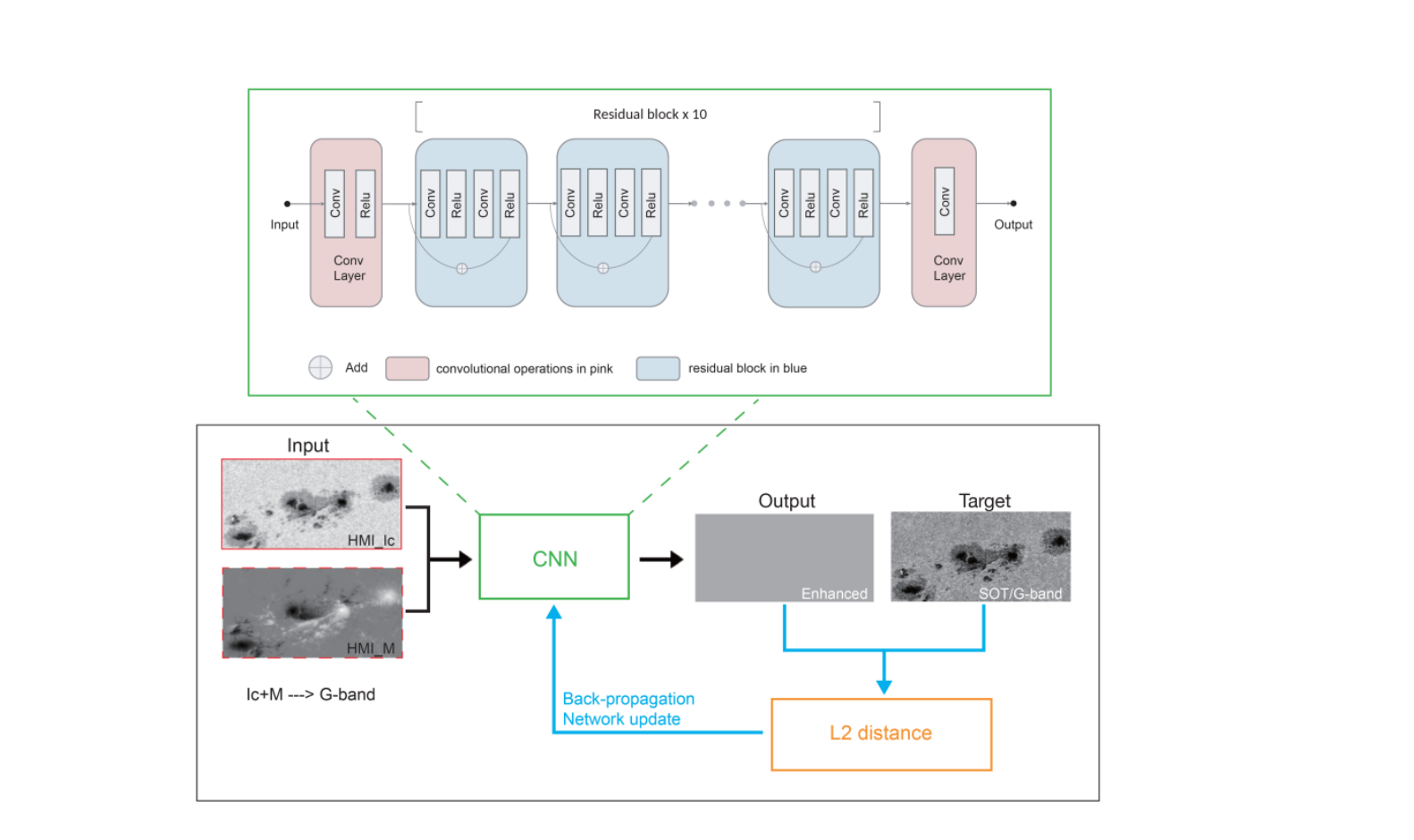 网络：ResNet         输入：HMI / Intensity image + Magnetogram          标签：Hinode / G-band image
模型结果：
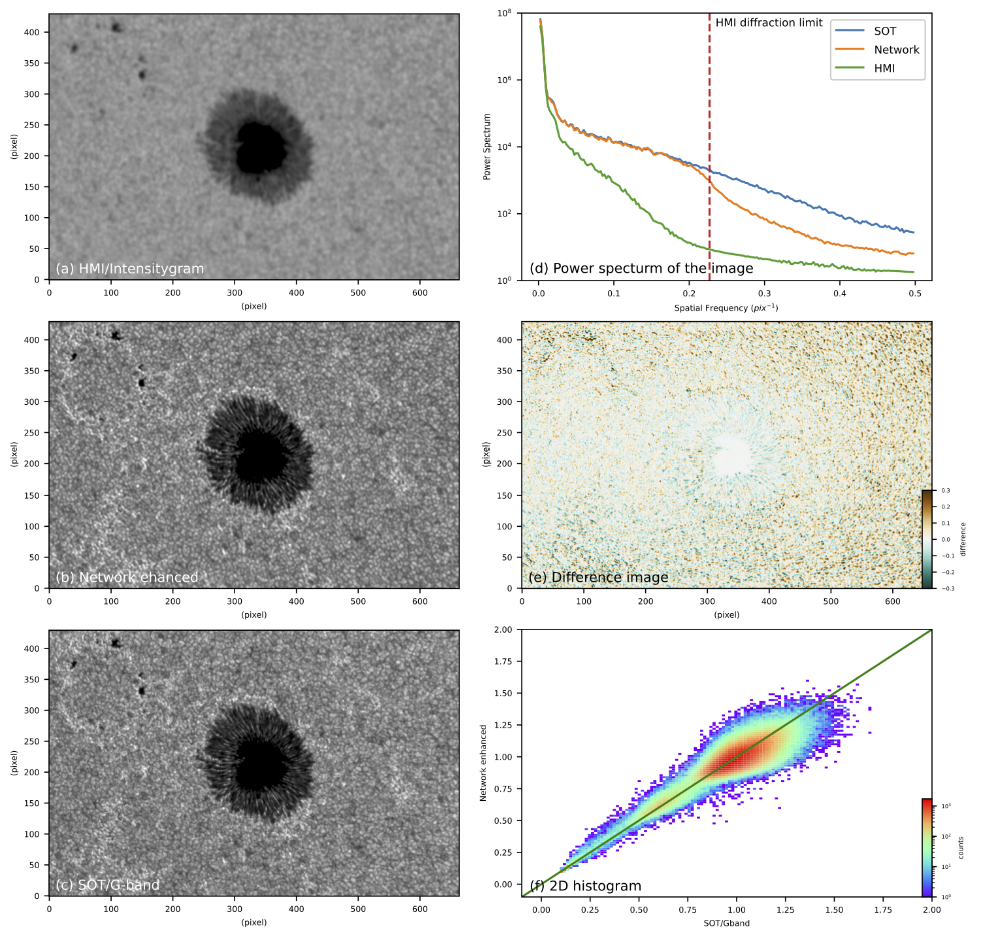 HMI强度像
网络输出图像
Hinode/G-band 像
模型应用：
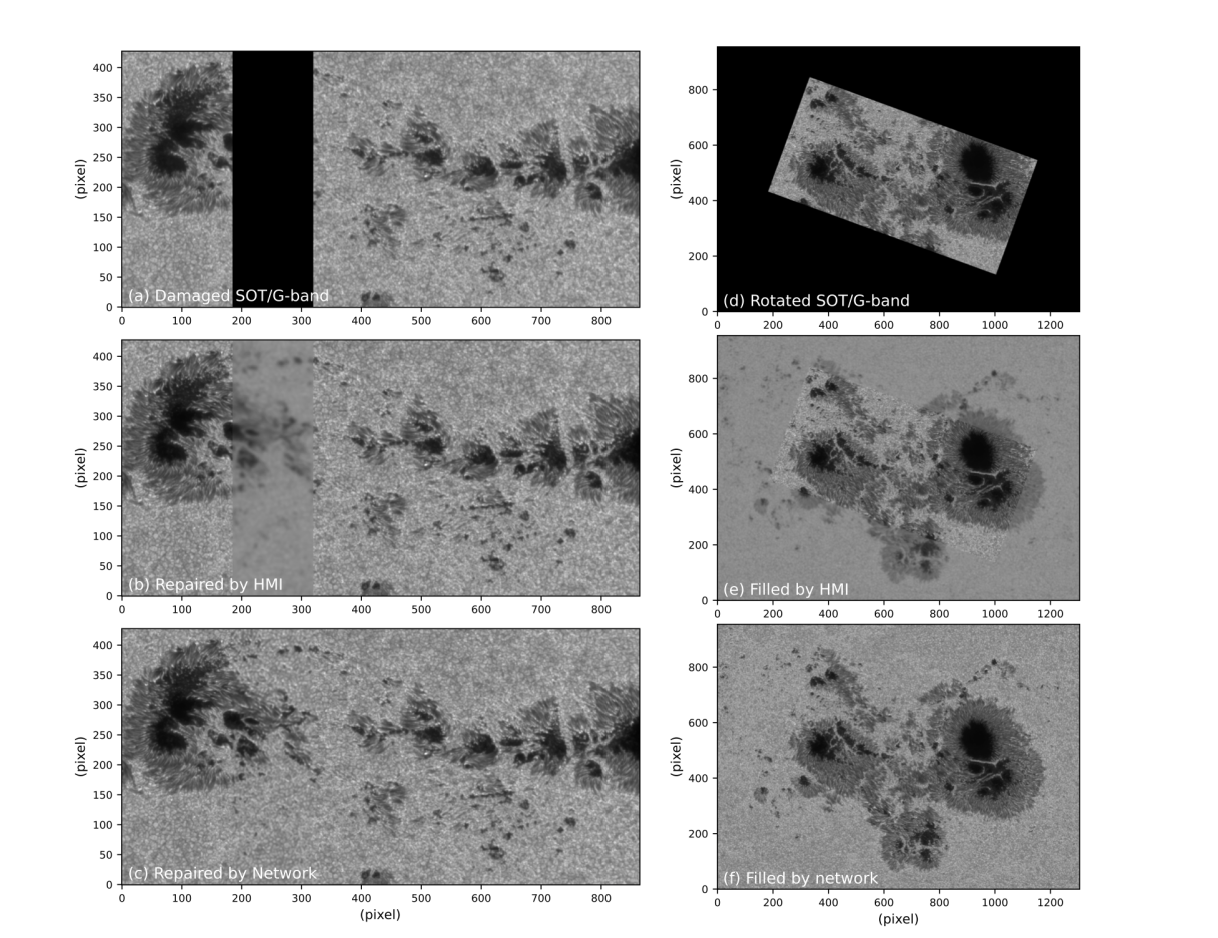 扩充视场

如果需要，能够获得全日面的G-band图像
修补数据
模型动态效果
2020/11/22
VO2020
16
Virtual Super Fulldisk EUV193 Instrument 								- 毕以、杨波、季凯帆
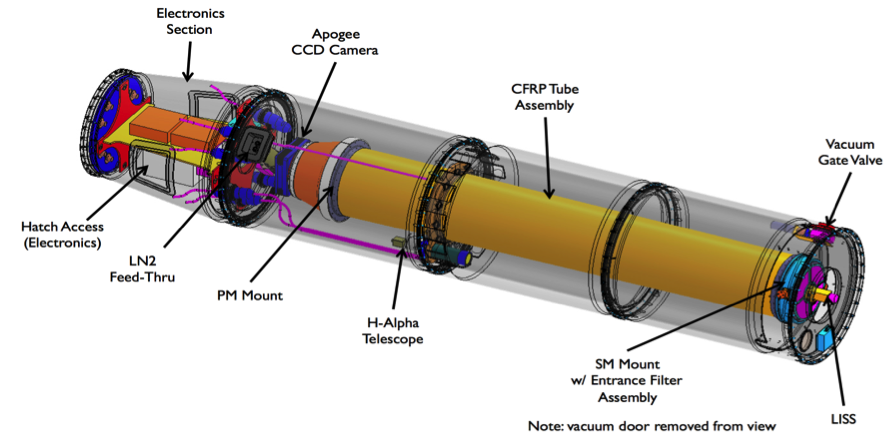 产生高时间分辨率（12秒）、高空间分辨率（0.3”）的全日面193图像
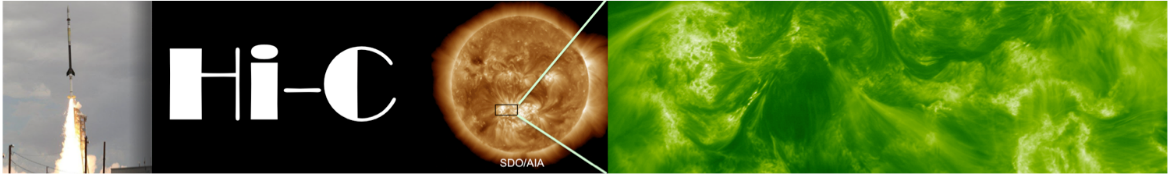 SDO/AIA 全日面,  4096*4096, 0.6”/pixel ,   May, 2010-Now 
HI-C        局部像,  4096*4096, 0.1“/pixel ,   July, 11,2012,   5 mins
2020/11/22
VO2020
17
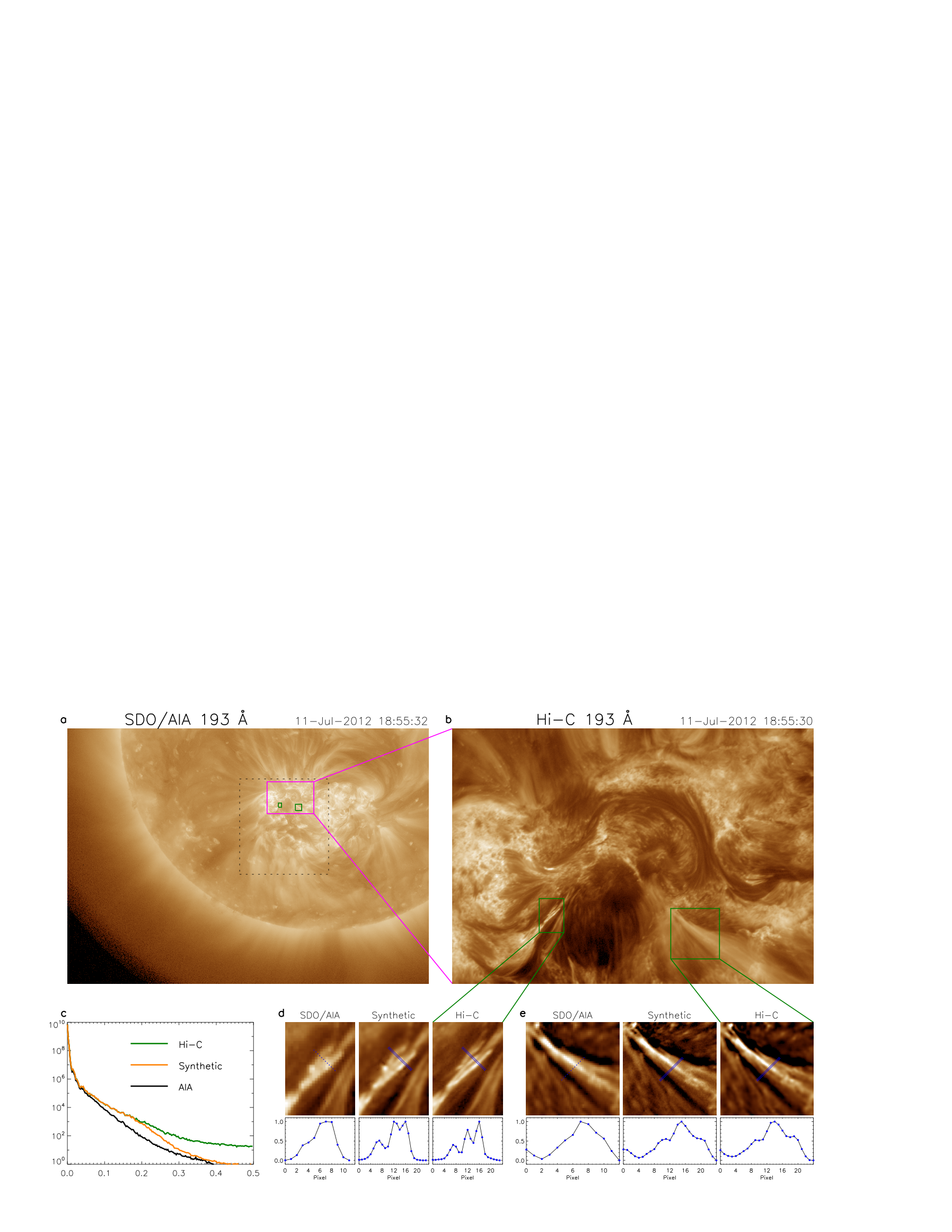 2020/11/22
VO2020
19
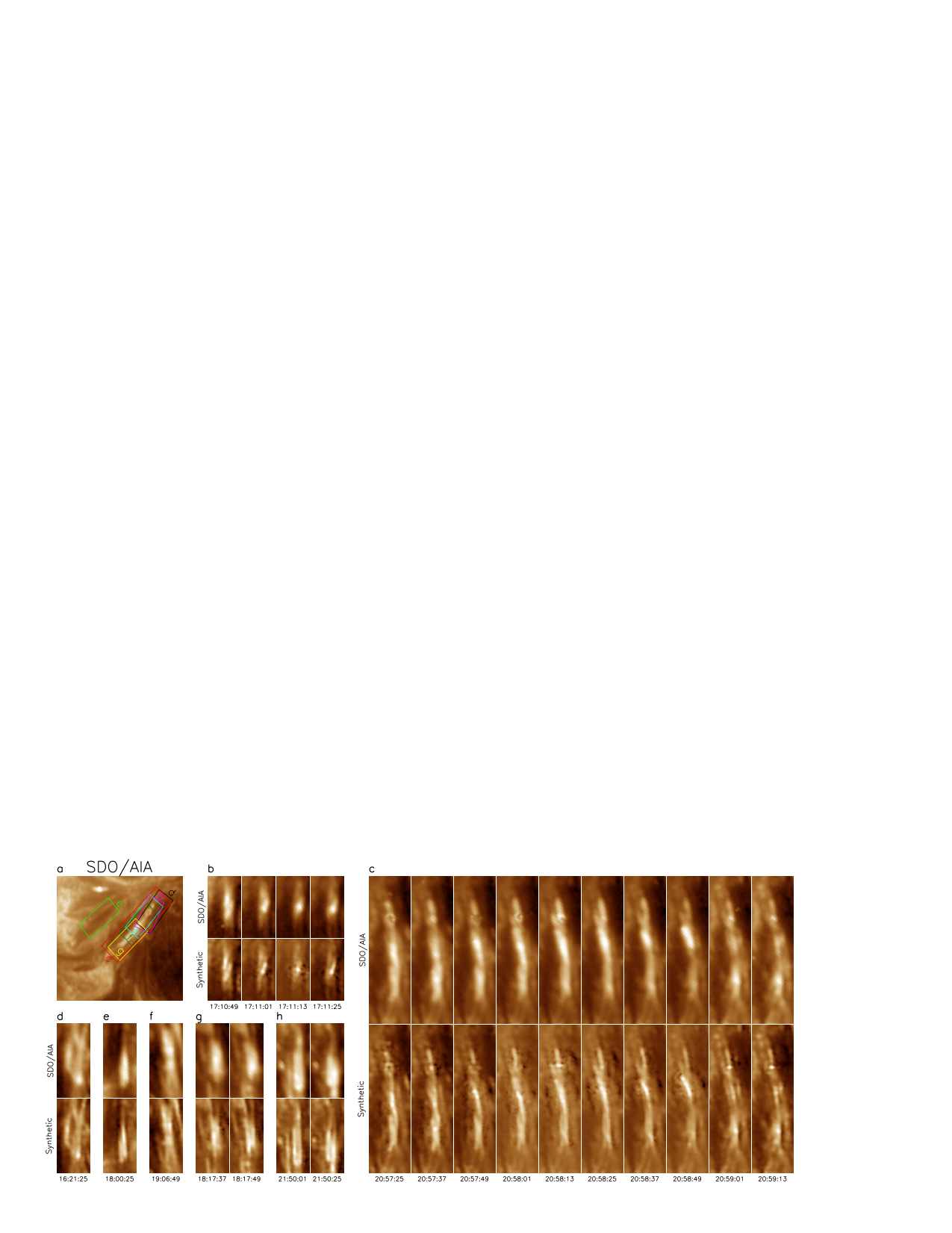 Virtual Super MDI Instrument							- 覃瑛、毕以、季凯帆
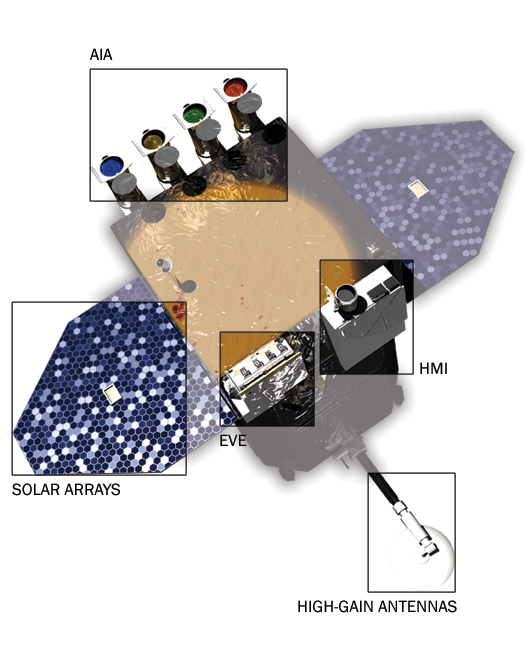 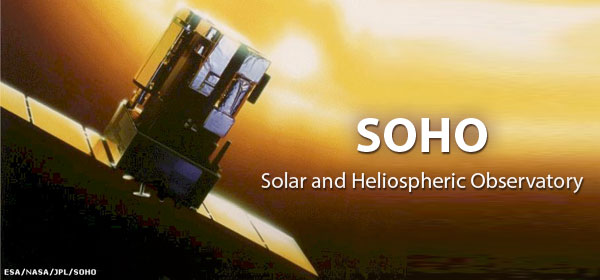 产生1996-2010年的高空间分辨率（0.5-1”）的全日面磁场图像
SDO/HMI 全日面,  4096*4096, 0.5”/pixel   May, 2010-Now ,            14cm
SOHO/MDI 全日面, 1024*1024,    2”/pixel   Mar,  1996 - April, 2011, 12.5cm
2020/11/22
VO2020
21
MDI和HMI分辨率的差异
2020/11/22
VO2020
22
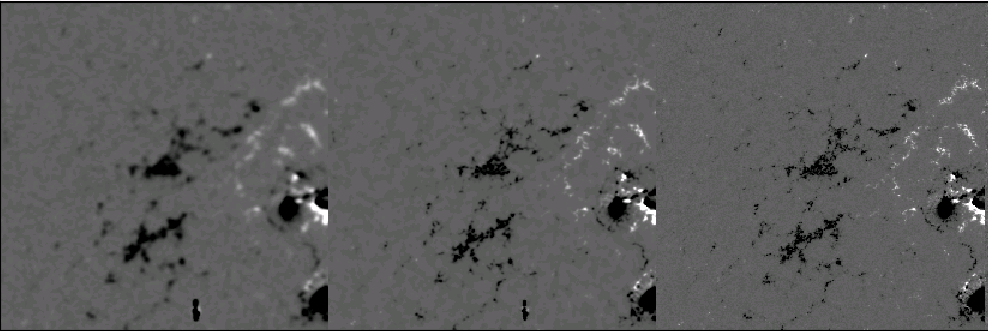 2020/11/22
VO2020
23
1999年 MDI数据增强
2020/11/22
VO2020
24
2006年 MDI数据增强
2020/11/22
VO2020
25
产生虚拟仪器数据固然重要，但更重要的是发现这些关联性后面的物理意义。

不要把深度学习变成魔术棒，不要用深度学习来变戏法！
2020/11/22
VO2020
26
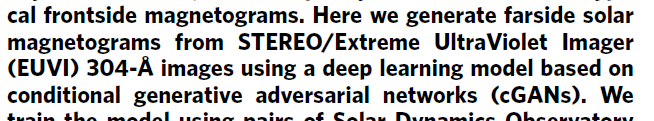 2020/11/22
VO2020
27
304 toMaginitogram
2020/11/22
VO2020
28
GAN的目标是什么？
Generative adversarial networks (GANs) aim to model the natural image distribution by forcing the generated samples to be indistinguishable from natural images.
2020/11/22
VO2020
29
Ian Goodfellow:NIPS 2016 Tutorial: Generative Adversarial Networks
Generative models, and GANs in particular, enable machine learning to work with multi-modal outputs. For many tasks, a single input may correspond to many different correct answers, each of which is acceptable. Some traditional means of training machine learning models, such as minimizing the mean squared error between a desired output and the model's predicted output, are not able to train models that can produce multiple different correct answers.
2020/11/22
VO2020
30
用cGAN无中生有“磁场”
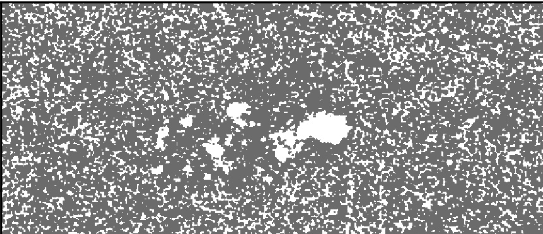 2020/11/22
VO2020
31
用cGAN从噪声生成“磁图”
2020/11/22
VO2020
32
GAN 更像是魔术棒，更像是艺术创作
2020/11/22
VO2020
33
好看的结果，不一定是好的结果
图像生成不是Virtual Instrument，科学数据不适合用生成网络；
机器学习不是物理的法外之地；
机器学习也不全是黑盒子；
虚拟仪器不能替代真实的仪器，虚拟仪器不能无中生有，虚拟仪器也产生不了新的现象。
2020/11/22
VO2020
34
这展示了卷积神经网络和深度学习难以置信的潜力，也预示着虚拟仪器的新时代。
2020/11/22
VO2020
35